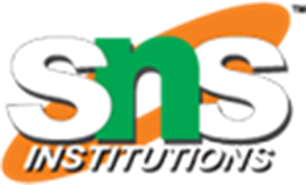 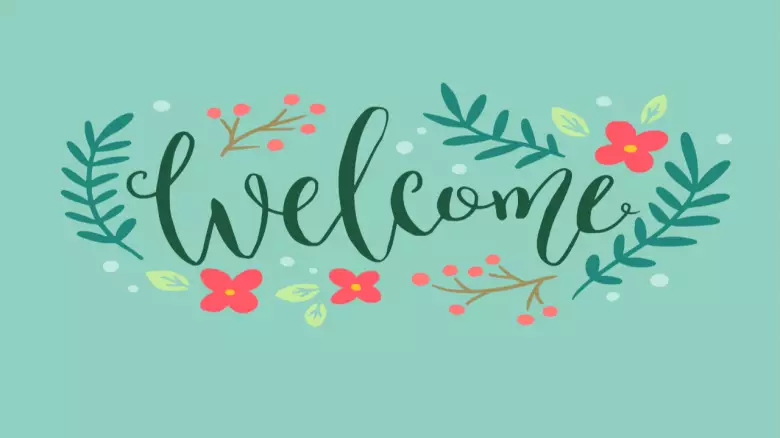 1
2.ITS ABOUT TIME
CONTENT:

               . ABOUT CALENDAR

               . TRACKING OF EVENTS

               . FESTIVALS AND CELEBRATIONS

               . IMPORTANT DATES IN A YEAR

               . TIMESLINES AND CHRONOGY.
CHAPTER2/KARUNAMBIGAI/SOCIAL DEPT/SNS ACADEMY
2
MY FAMILY
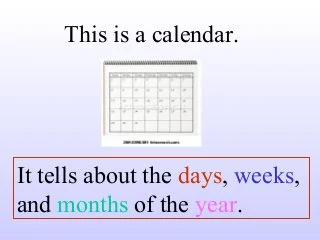 3
Chapter 2 /SOCIAL Dept/n karunambigai/SNS academy
MONTHS OF THE YEAR
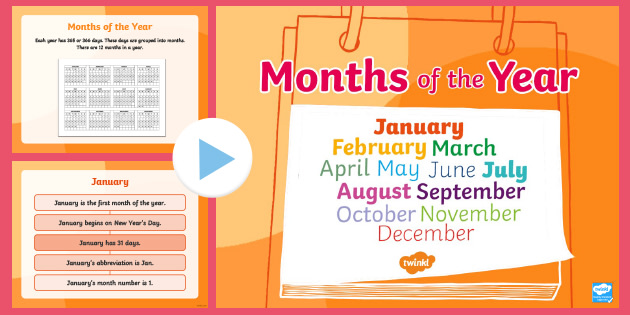 4
DAYS OF THE WEEK
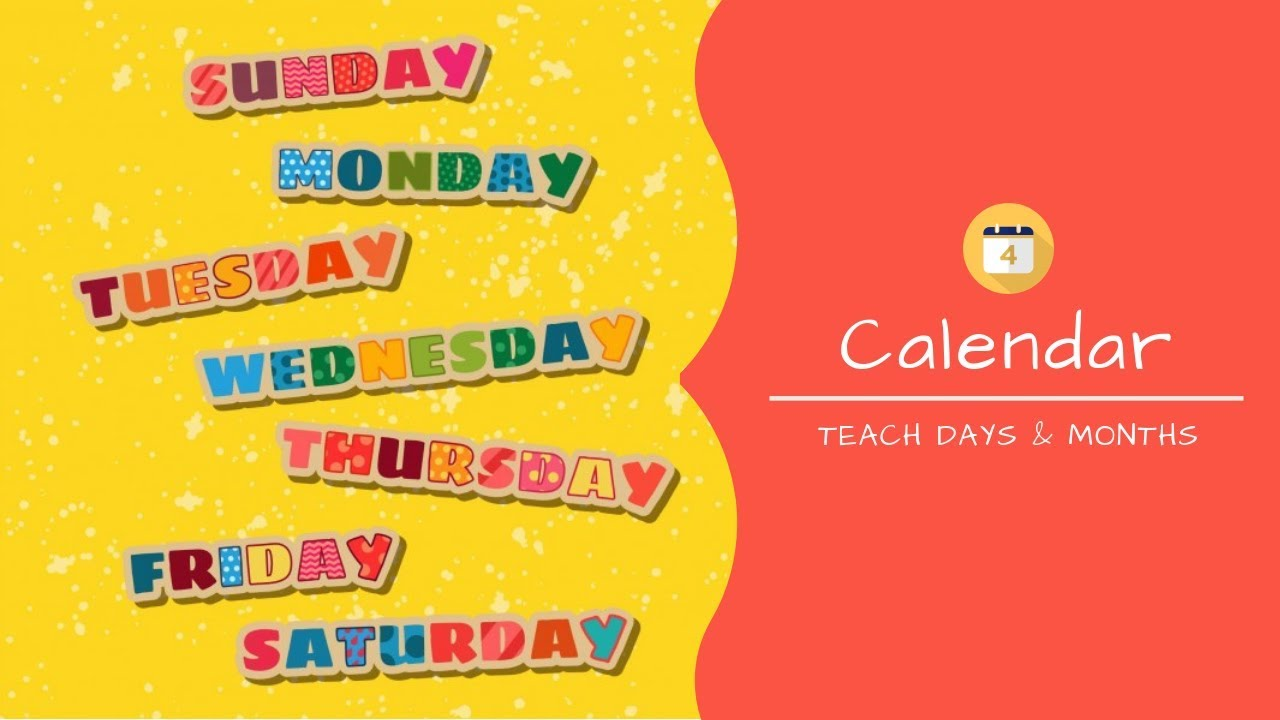 5
CHAPTER2/KARUNAMBIGAI/SOCIAL DEPT/SNS ACADEMY
CALENDAR-2022
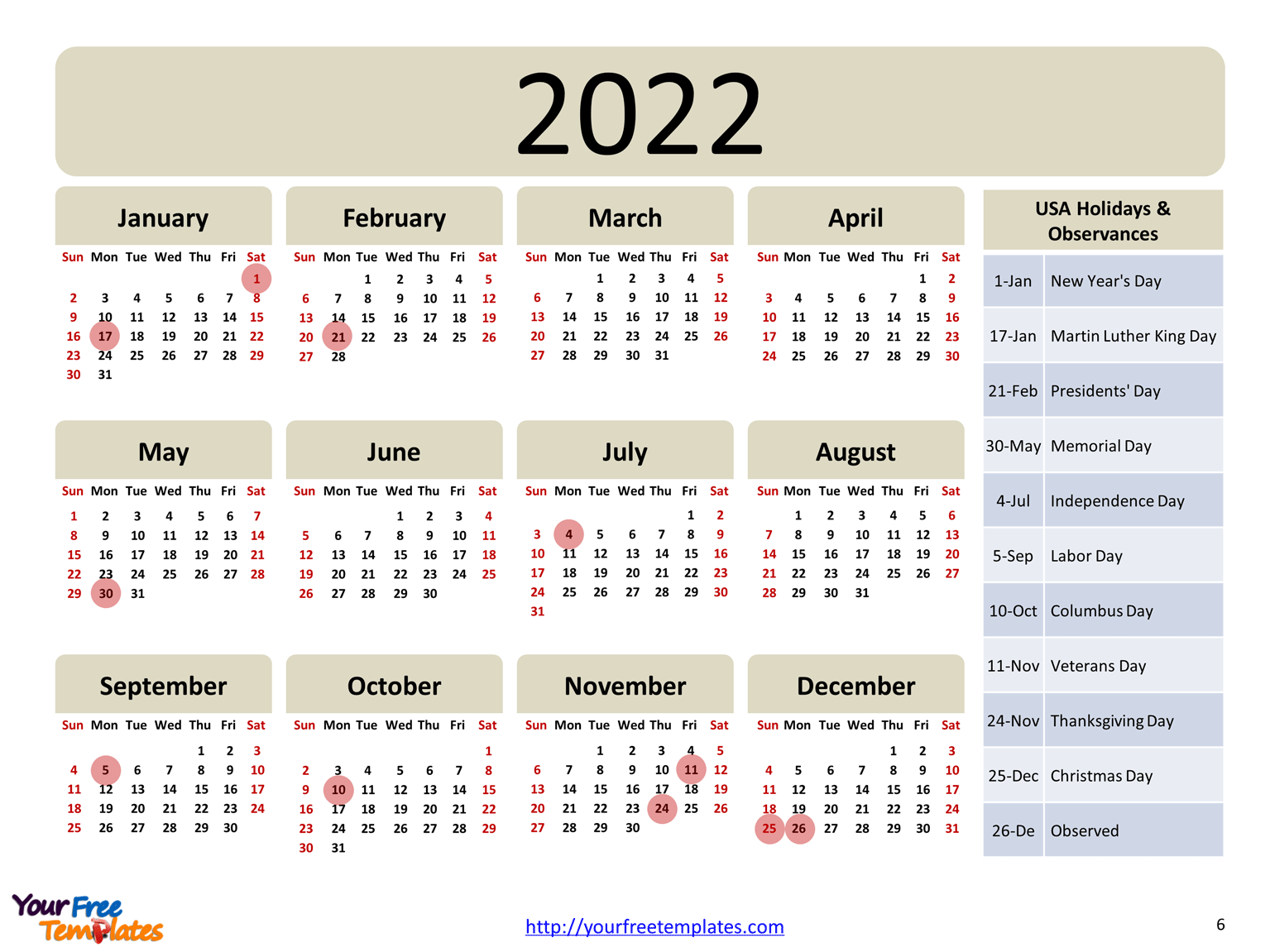 6
CLASSIFICATIONS OF EVENTS
FAMILY EVENTS

SCHOOL EVENTS

NATIONAL EVENTS
7
Chapter 2 /Social Dept/N karunambigai/SNS academy
CLASSIFICATION OF EVENTS
FAMILY EVENTS

BIRTHDAY, HOUSEWARMING,TEMPLES FESTIVAL.

NATIONAL EVENTS

REPUBLIC DAY
 INDEPENDENCE DAY, 
GANDHI JAYANTHI

SCHOOL EVENTS

ANNUAL DAY
SPORTS DAY
TEACHERS DAY
8
CHRONOLOGICAL ORDER
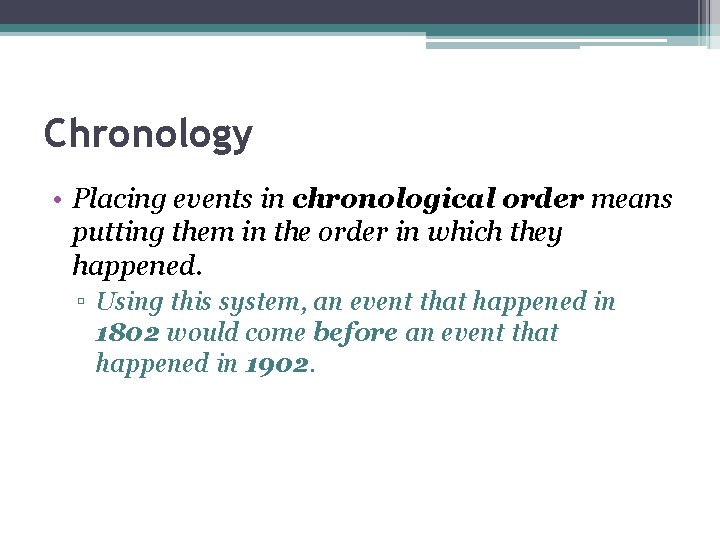 9
CHAPTER2/KARUNAMBIGAI/SOCIAL DEPT/SNS ACADEMY
TIMELINE
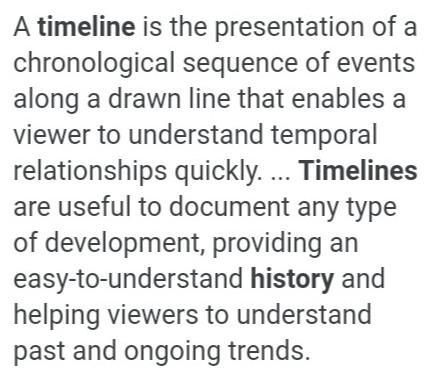 Chapter 2 /Social Dept/N karunambigai/SNS academy
10
EXAMPLES OF TIMELINE
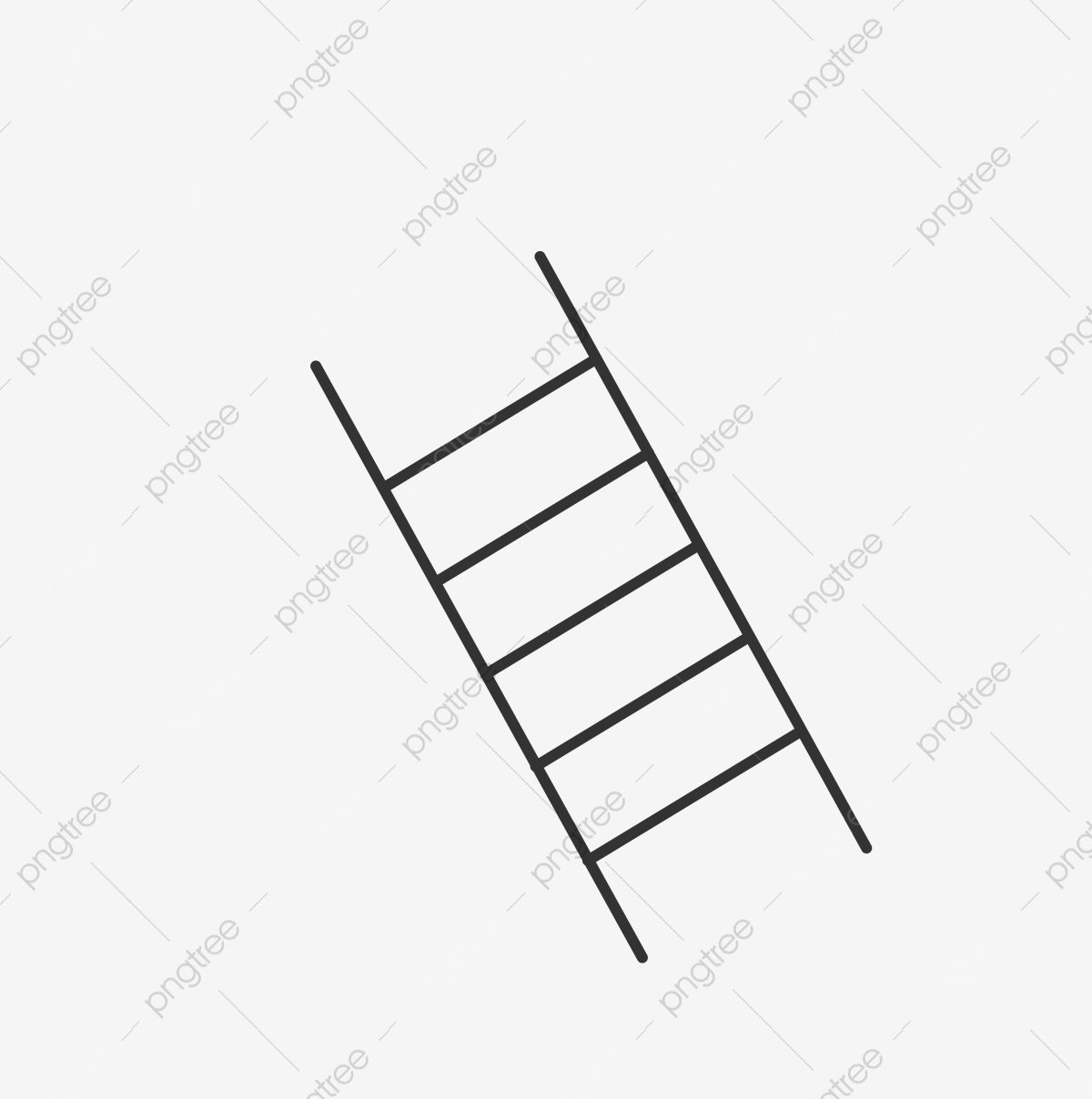 CREATING A TIMELINE BY USING A  LADDER.

INSERT THE YEAR AND EVENTS HAPPENED. IN SEQUENTIAL ORDER
11
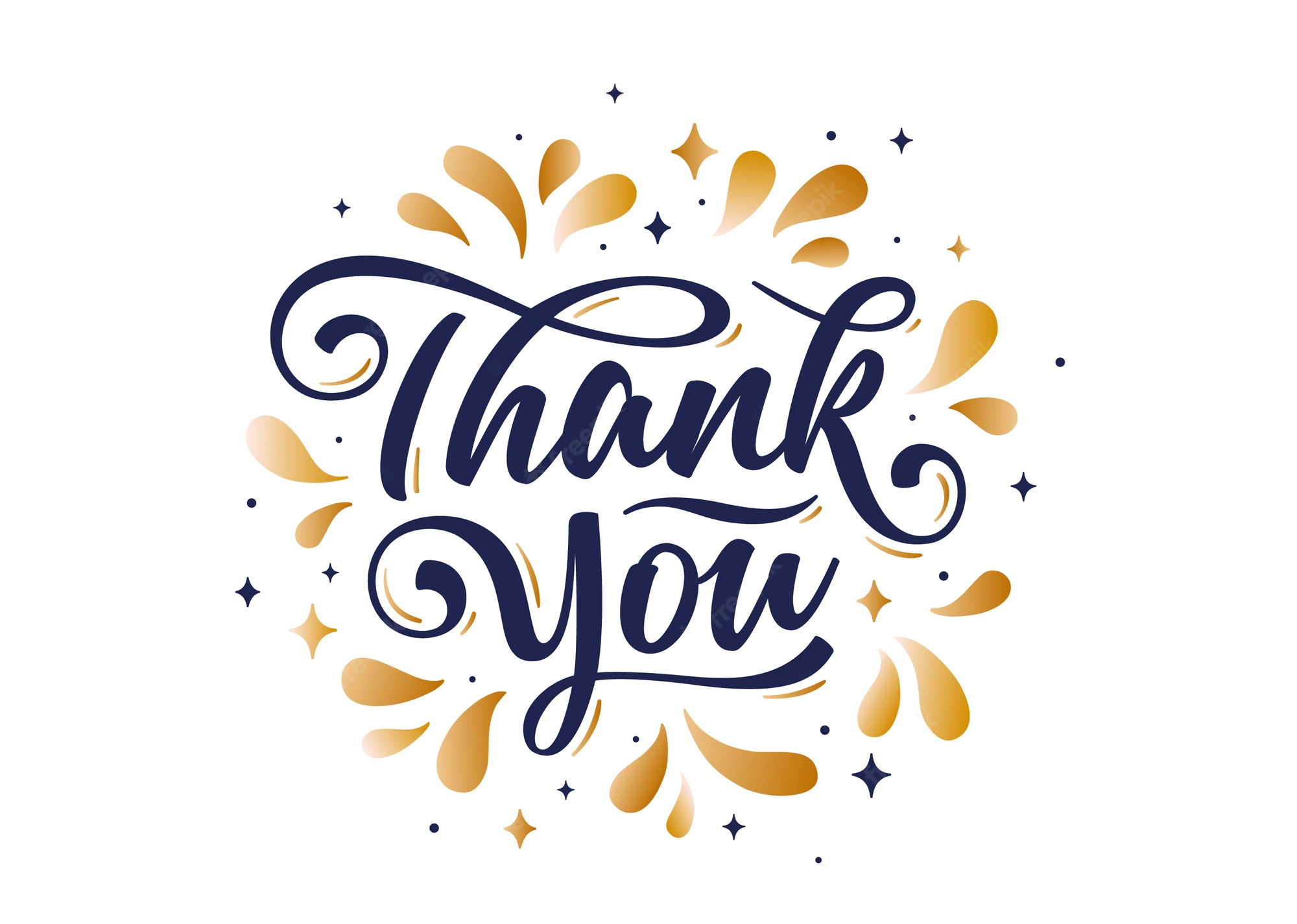 Chapter 1 /Science Dept/N karunambigai/SNS academy
12